KIỂM TRA BÀI CŨ
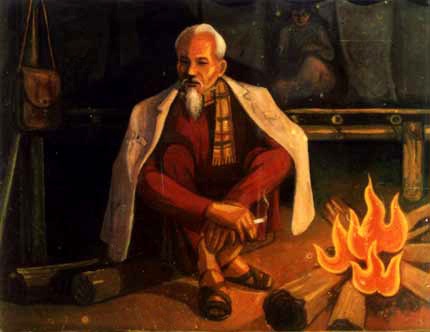 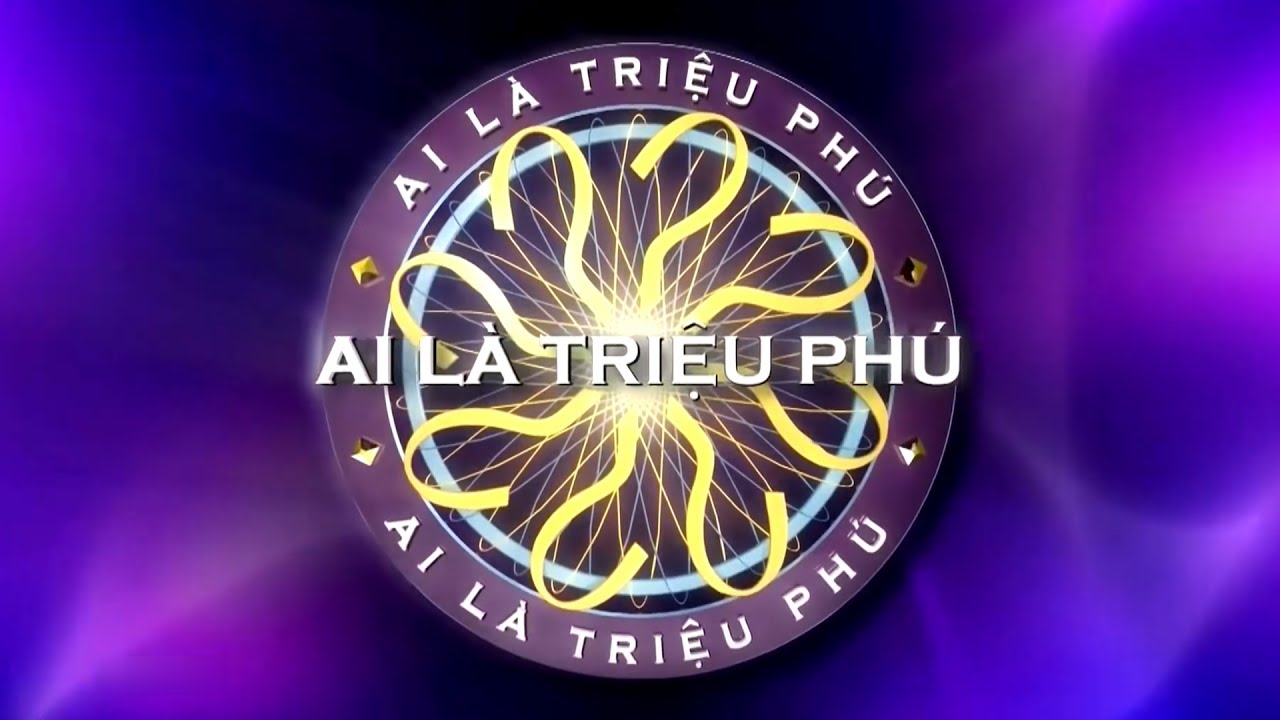 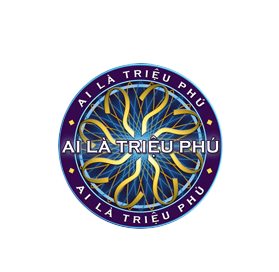 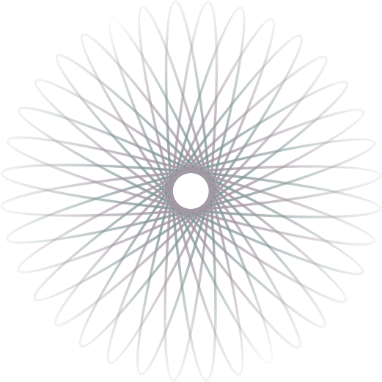 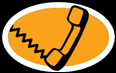 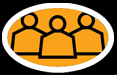 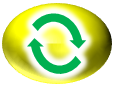 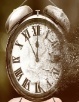 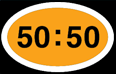 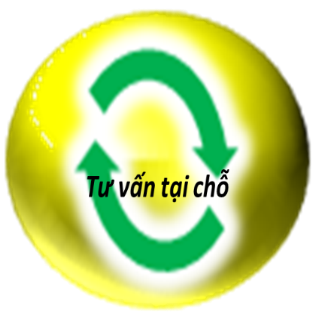 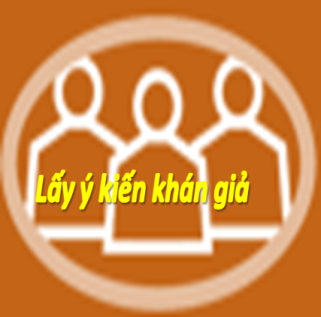 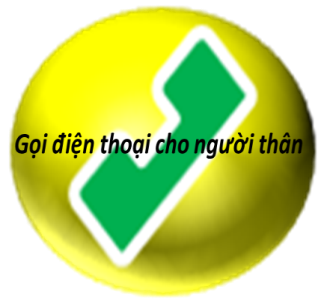 01
02
05
06
03
07
08
10
09
00
04
Câu 1: Bài thơ “ Đêm nay Bác không ngủ” của tác giả?
B. Tế Hanh
A. Tố Hữu
D. Viễn Phương
C. Minh Huệ
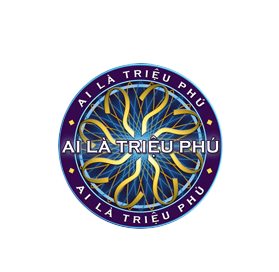 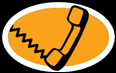 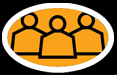 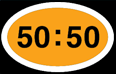 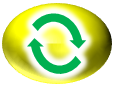 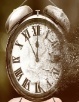 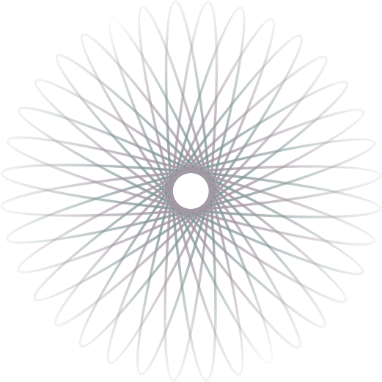 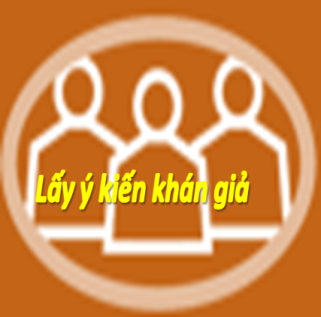 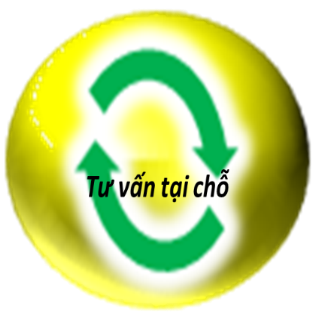 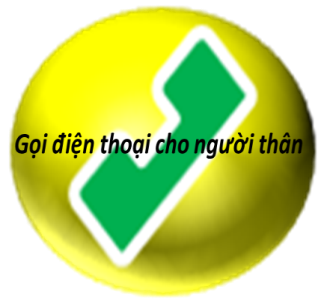 01
02
05
06
03
07
08
10
09
00
04
Câu 2: Văn bản “Đêm nay Bác không ngủ” được viết vào năm nào?
A. 1949
B. 1950
C. 1951
D. 1952
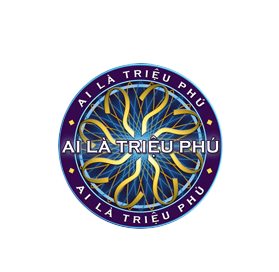 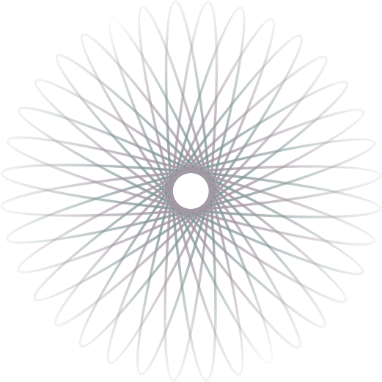 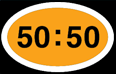 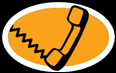 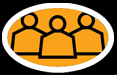 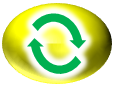 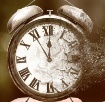 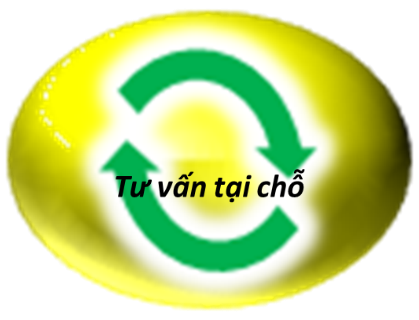 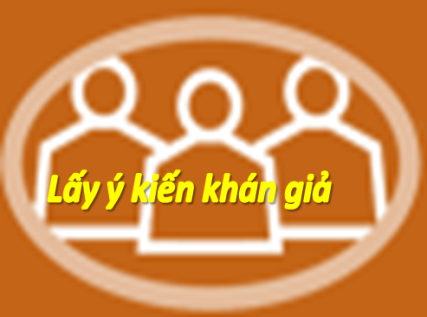 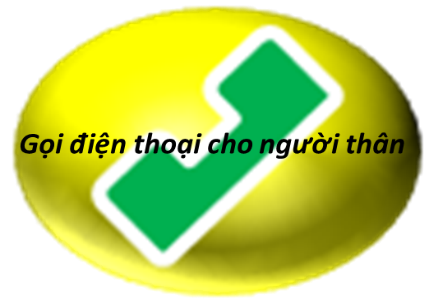 01
02
05
06
03
07
08
10
09
00
04
Câu 3: Bài thơ Đêm nay Bác không ngủ được viết theo thể thơ nào?
B. Lục bát
A. Ngũ ngôn
D. Thất ngôn tứ tuyệt
C. Thất ngôn bát cú
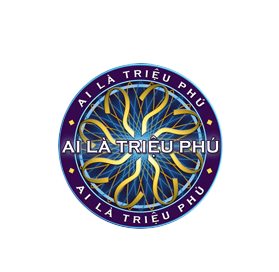 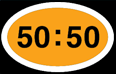 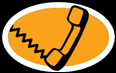 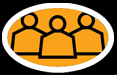 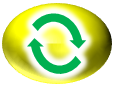 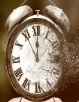 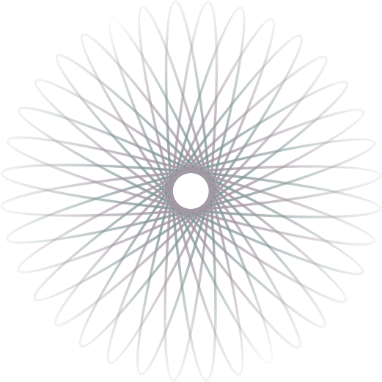 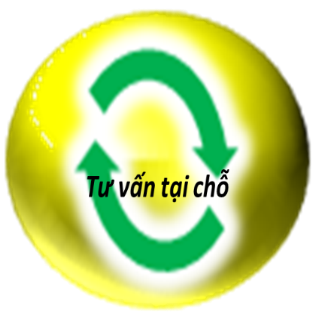 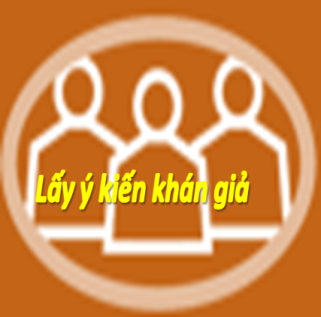 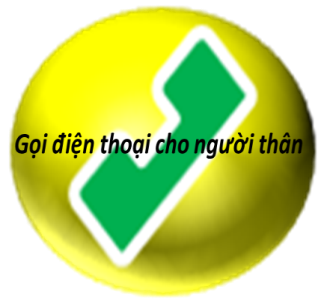 01
02
05
06
03
07
08
10
09
00
04
Câu 4: Tại sao trong đêm ấy Bác Hồ không ngủ?
B: Bác thương đoàn dân công đêm phải ngủ lại ở trong rừng.
A. Bác lo lắng cho những người chiến si ở ngoài chiến trường.
D. Cả A, B, C
C. Bác lo lắng cho chiến dịch
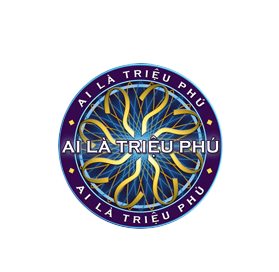 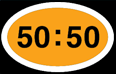 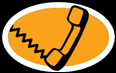 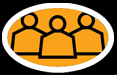 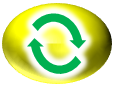 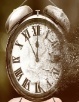 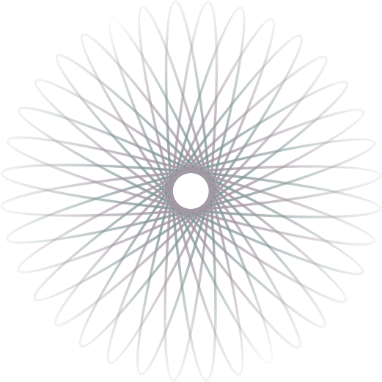 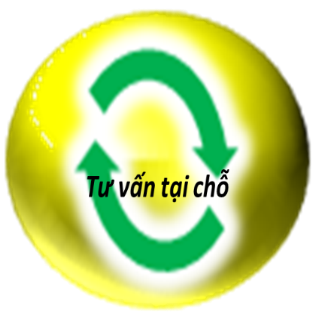 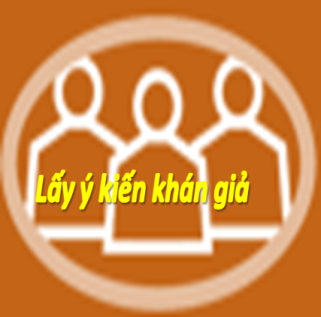 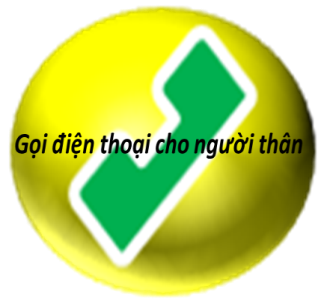 01
02
05
06
03
07
08
10
09
00
04
Câu 5: Ý nghĩa của 3 câu kết bài thơ: 
“Đêm nay Bác không ngủ/ Vì một lẽ thường tình/ 
Bác là Hồ Chí Minh”
B. Cả cuộc đời Bác dành trọn vẹn cho dân, cho nước.
A. Đêm nay chỉ là một trong rất nhiều đêm Bác không ngủ
D. Cả A, B, C
C. Đó chính là lẽ sống “ Nâng niu cho tất cả, chỉ quên mình”
Tiết 97               LƯỢM							Tố Hữu
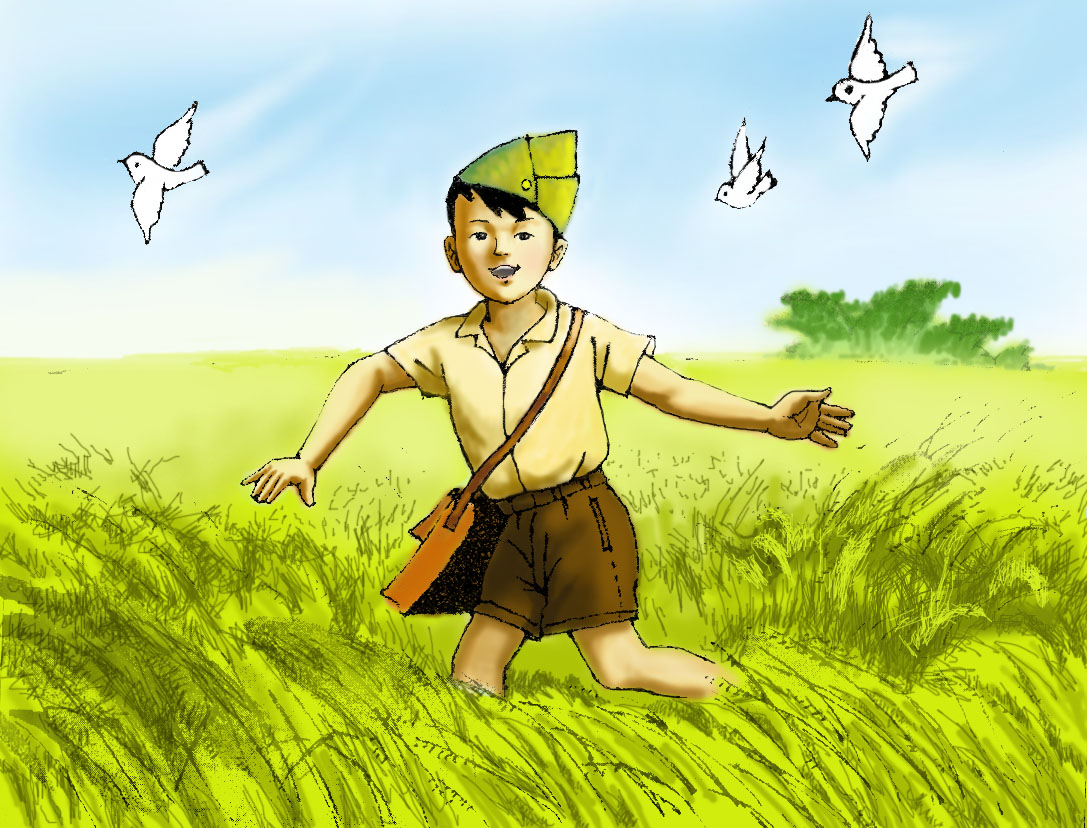 Tìm hiểu chung
I.
Tác giả
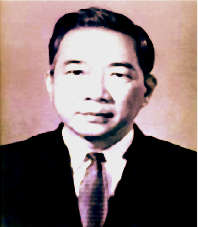 - Tố Hữu (1920 – 2002) tên thật là Nguyễn Kim Thành
01
- Quê: tỉnh Thừa Thiên - Huế
- Nhà cách mạng, nhà thơ lớn.
Tác phẩm
* Xuất xứ:
viết năm 1949, trích tập thơ “ Việt Bắc”.
* PTBĐ:
kết hợp tự sự, miêu tả và biểu cảm
* Thể thơ:
4 chữ (thơ tự sự)
02
* Bố cục:
3 phần
- Cuộc gặp gỡ tình cờ của hai chú cháu.
- Chuyến đi liên lạc cuối cùng và sự hy sinh của Lượm.
- Hình ảnh Lượm vẫn sống mãi.
Đọc hiểu văn bản
II.
1. Hình ảnh Lượm trong cuộc gặp gỡ tình cờ
Thảo luận nhóm
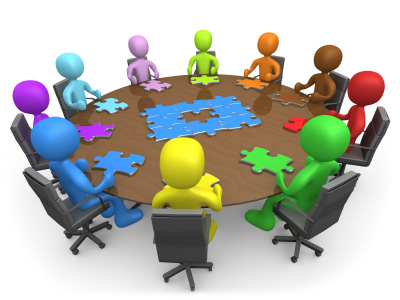 Tìm những chi tiết miêu tả (trang phục, dáng điệu, cử chỉ, lời nói) của Lượm. Cho biết những chi tiết đó thể hiện tính cách gì của nhân vật?
02:00
01:59
01:58
01:57
01:56
01:55
01:54
01:53
01:52
01:51
01:50
01:49
01:48
01:47
01:46
01:45
01:44
01:43
01:42
01:41
01:40
01:39
01:38
01:37
01:36
01:35
01:34
01:33
01:32
01:31
01:30
01:29
01:28
01:27
01:26
01:25
01:24
01:23
01:22
01:21
01:20
01:19
01:18
01:17
01:16
01:15
01:14
01:13
01:12
01:11
01:10
01:09
01:08
01:07
01:06
01:05
01:04
01:03
01:02
01:01
01:00
00:59
00:58
00:57
00:56
00:55
00:54
00:53
00:52
00:51
00:50
00:49
00:48
00:47
00:46
00:45
00:44
00:43
00:42
00:41
00:40
00:39
00:38
00:37
00:36
00:35
00:34
00:33
00:32
00:31
00:30
00:29
00:28
00:27
00:26
00:25
00:24
00:23
00:22
00:21
00:20
00:19
00:18
00:17
00:16
00:15
00:14
00:13
00:12
00:11
00:10
00:09
00:08
00:07
00:06
00:05
00:04
00:03
00:02
00:01
00:00
Cháu đi liên lạc
Vui lắm chú à
 Ở đồn Mang Cá
Thích hơn ở nhà
-Như con chim chích
-Huýt sáo vang
-Cười híp mí
Loắt choắt
 Chân thoăn thoắt
 Đầu nghênh nghênh
-Cái xắc xinh xinh
Ca lô đội lệch
Một chiến sĩ nhỏ hiên ngang, hiếu động, đáng yêu.
Nhỏ bé, nhanh nhẹn, tinh nghịch
Tình cảm tự nhiên, chân thật.
Hồn nhiên, yêu đời
 Sử dụng từ láy gợi tả, nhịp thơ nhanh, so sánh.
Lượm hồn nhiên, say mê kháng chiến, đáng yêu, đáng khâm phục
2. Câu chuyện về chuyến đi liên lạc cuối cùng và sự hi sinh của Lượm:
a. Bối cảnh
Thư đề thượng khẩn
Đạn bay vèo vèo
Đường quê vắng vẻ
Tình huống nguy kịch, khẩn cấp.
b. Hình ảnh Lượm
- sợ chi ...vụt qua ...
Lượm dũng cảm, không sợ hiểm nguy, quyết hoàn thành nhiệm vụ.
* Lượm hi sinh
Sự hi sinh bất ngờ, đau đớn, cao cả, thiêng liêng .
- Bỗng...Thôi rồi... Một dòng máu tươi
-  Nằm trên lúa...nắm chặt bông... hồn bay...
 Lượm - biểu tượng đẹp của người anh hùng nhỏ tuổi, niềm tự hào của thiếu nhi Việt Nam.
c. Cảm xúc của tác giả
“Ra thế
Lượm ơi!...”
Câu thơ đặc biệt:
Chú bé, cháu, chú đồng chí nhỏ, Lượm.
Các từ ngữ xưng hô:
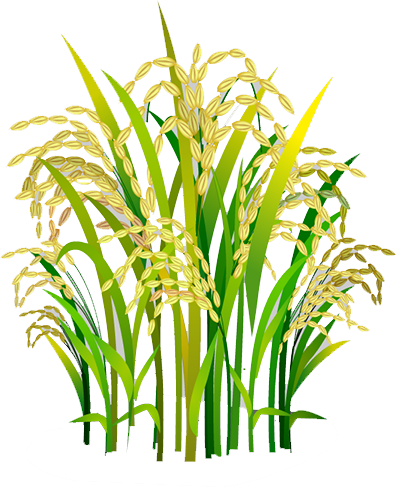  Thương tiếc, yêu mến, tự hào.
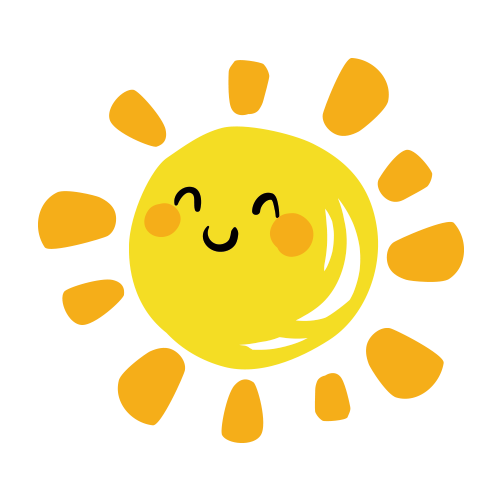 3. Lượm vẫn còn sống mãi
- “Lượm ơi, còn không ?”
Câu hỏi tu từ.
 Thể hiện sự đau xót, tiếc thương của tác giả.
- Lặp lại 2 khổ thơ đầu.
 Tạo kết cấu đầu cuối tương ứng
 Khẳng định sự bất tử của Lượm.
III.
Tổng kết
Khắc họa hình ảnh chú bé Lượm: hồn nhiên, tươi vui, hăng hái, dũng cảm.
Kết hợp kể, tả biểu cảm.
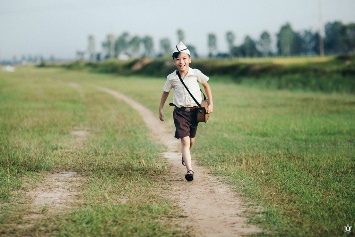 Nghệ thuật
Thể thơ 4 chữ, nhịp điệu tươi vui.
Nội dung
LƯỢM
Lượm đã hy sinh nhưng hình ảnh của em còn mãi với quê hương, đất nước, mọi người.
Từ láy gợi hình.
Xây dựng hình tượng nhân vật.
IV.
Luyện tập
Nhập vai người kể chuyện trong văn bản Lượm và hình dung, tưởng tượng để miêu tả chuyến đi liên lạc cuối cùng và sự hi sinh của Lượm trong khoảng 
10 -12 câu
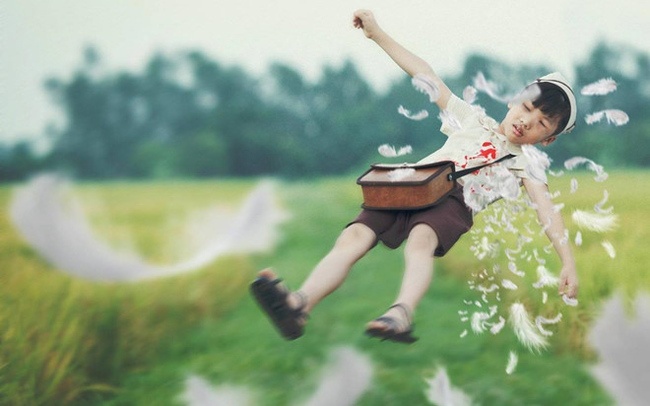 HD tự học ở nhà
Sưu tầm và kể lại cho các bạn cùng nghe một câu chuyện/ tấm gương về người anh hung thiếu niên trong thời kì kháng chiến hoặc trong thời nay. Chia sẻ những cảm xúc, suy nghĩa và bài học em rút ra đượ csau khi tiếp nhận các thông tin từ câu chuyện
Chuẩn bị bài đọc thêm Mưa
6A
Cảm ơn các em!
Chúc các em học tốt!